Cover slide
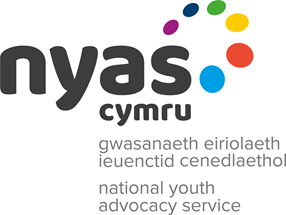 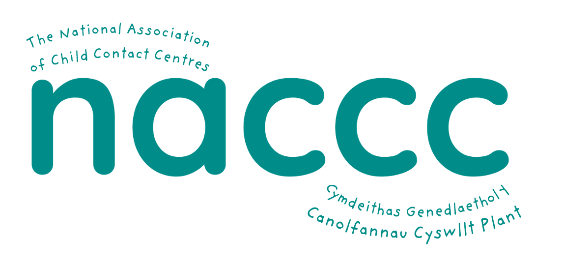 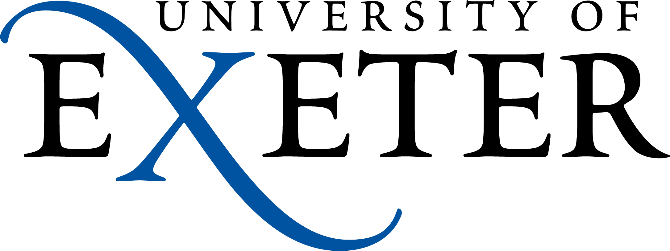 The Rights Idea? Resource 1: 
Young people’s rights under the United Nations Convention on the Rights of the Child
Logo for Welsh government
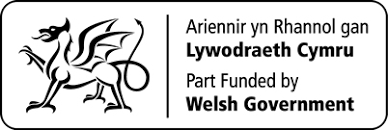 [Speaker Notes: This is the first of two teaching resources, ‘The Rights Idea?’ Resource 1 introduces young people's rights under the UNCRC generally, including their right to have their voices heard under Article 12. In Resource 2 young people’s Article 12 rights are considered In the context of parental separation.]
TEACHER SLIDE – PREPARING TO TEACH
Preparing to teach and using these slides:
The slides headed ‘teacher slides’ assist the teacher in setting up the learning 
Slide 13 onwards are for the learner facing learning 
Please read the Teacher Guide for ‘The Rights Idea?’ (Resource 1) before teaching 
Have slides in presenter mode – notes are available under each slide to aid teaching
Support:       and extension:   
activities suggested where appropriate (icons on bottom right corner of slides)
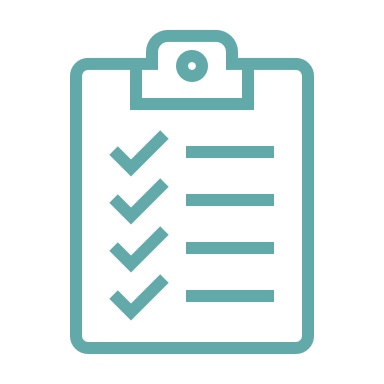 Resources:
 Sticky notes
 An ‘ask-it-basket’/question box for learners to ask questions confidentially
 Save for the above, no additional teaching resources are needed to teach this learning session.
Timing:
The learning will take place over 
55 minutes.
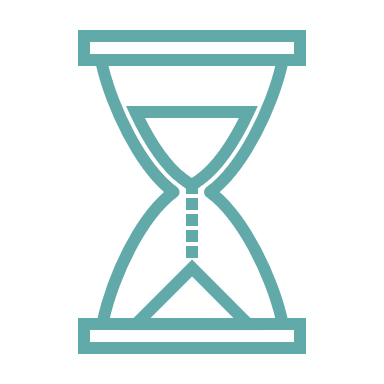 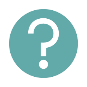 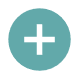 [Speaker Notes: This two-part teaching resource has been devised for learners working at Progression steps 4 and 5. This teaching is aimed at mandatory RSE teaching and citizenship within the ‘statements of what matters’ for Health and Well-being and Humanities respectively. 

This slide gives an overview of the resource. It should be read in conjunction with the Teacher Guide for ‘The Rights Idea?’ Resource 1. Teachers are reminded to review and address any questions submitted in the anonymous ask-it-basket’/ question box, to ensure they are answering all learners’ questions.

This is teaching resource one of two. In Resource 1, learners will learn about the key rights that children and young people have under the United Nations Convention on the Rights of the Child (‘The UNCRC’). This includes the right to express their opinion and for adults to take that opinion seriously (Article 12). In Resource 2, Article 12 will be considered further with respect to young people's rights to information, consultation and (when needed) representation when their parents separate. 

Keywords                
Children’s rights
Children’s voices]
TEACHER SLIDE – the Curriculum for Wales
This resource for learners working at Progression Steps 4 and 5 helps to meets two of the four purposes of the Curriculum for Wales  assisting learners to become:
ethical, informed citizens who:
engage with contemporary issues based upon their knowledge and values 
understand and exercise their human and democratic responsibilities and rights
and are ready to be citizens of Wales and the world. 
healthy, confident individuals who:
are building their mental and emotional well-being by developing confidence, resilience and empathy
know how to find the information and support to keep safe and well
and are ready to lead fulfilling lives as valued members of society.
[Speaker Notes: This slide shows how the teaching resource fits into the curriculum for Wales.

This teaching resource for learners working at Progression Steps 4 and 5 helps to meets two of the four purposes of the Curriculum for Wales  assisting learners to become:

ethical, informed citizens who:

engage with contemporary issues based upon their knowledge and values 
understand and exercise their human and democratic responsibilities and rights

and are ready to be citizens of Wales and the world.
 
healthy, confident individuals who:
are building their mental and emotional well-being by developing confidence, resilience and empathy
know how to find the information and support to keep safe and well

and are ready to lead fulfilling lives as valued members of society.]
TEACHER SLIDE – Guidance on rse
Curriculum for Wales Guidance on RSE states that RSE should:
enable human rights by discussing RSE in the context of UNCRC rights
highlight the right to be heard and involved in decision-making (Article 12)
be positive, protective and preventative, considering how learners might need to be supported to understand and cope with change.
[Speaker Notes: Curriculum for Wales Guidance on RSE - RSE should:
enable human rights by discussing RSE in the context of UNCRC rights
highlight the right to be heard and involved in decision-making (Article 12)
be positive, protective and preventative, considering how learners might need to be supported to understand and cope with change.

Human rights is a cross-cutting theme within the Curriculum for Wales. Schools must promote knowledge and understanding of the UNCRC (and the United Nations Convention on the Rights of Persons with Disabilities) among those who provide learning and teaching in respect of their school’s curriculum (Curriculum and Assessment (Wales) Act 2021, s 64(1)).

Teachers should also familiarise themselves with the Curriculum for Wales Relationships and Sexuality Education Code.]
TEACHER SLIDE: statements of what matters
In Resource 1, in considering how some young activists are getting their voices heard' and in Resources 1 and 2, learning some key rights under the UNCRC addresses a number of 'statements of what matters' such as this one from Humanities:
Informed, self-aware citizens engage with the challenges and opportunities that face humanity, and are able to take considered and ethical action.
In Resource 2, discussing parental separation and normalising the range of emotions that young people may go through when parents separate addresses a number of ‘statements of what matters’. For example, from Health and Well-being: 
How we process and respond to our experiences affects our mental health and emotional well-being.
Healthy relationships are fundamental to our well-being.
[Speaker Notes: This slide sets out some of the ‘statements of what matters’ from Humanities and Health and Well-being the teaching resources address.]
TEACHER SLIDE – Progression steps
In Resource 1, in considering how some young activists are ‘getting their voices heard’ and in Resources 1 and 2, learning some key rights under the UNCRC helps learners to reach a number of the Progression steps 4 and 5 such as this one from Humanities: 
Informed, self-aware citizens engage with the challenges and opportunities that face humanity, and are able to take considered and ethical action.
In Resource 2, discussing parental separation, normalising the range of emotions that young people may go through when parents separate and discussing sources of support helps learners to reach a number of the Progression steps 4 and 5. For example, from Health and Well-being: 
How we process and respond to our experiences affects our mental health and emotional well-being.
Healthy relationships are fundamental to our well-being.
[Speaker Notes: This slide sets out some of the ‘Progression steps’ from Humanities and Health and Well-being the teaching resources address. Specifically:

Humanities

Informed, self-aware citizens engage with the challenges and opportunities that face humanity, and are able to take considered and ethical action.

In Resource 1, in considering how some young activists are ‘getting their voices heard’ and in Resources 1 and 2, learning some key rights under the UNCRC will help learners to reach a number of the progression steps in Progression step 4 in Humanities such as:
I can explain the importance of the roles played by individuals, societies, social movements and governments in defending people’s human rights.
I can make decisions, identify opportunities and plan appropriate action to make my voice heard.
I have identified, planned, reflected upon and evaluated the effects of action I have taken in my local community, or in Wales or the wider world, either individually or collaboratively.

Informed, self-aware citizens engage with the challenges and opportunities that face humanity, and are able to take considered and ethical action.

In Resource 1, in considering how some young activists are ‘getting their voices heard’ and in Resources 1 and 2, learning some key rights under the UNCRC will help learners to reach a number of the progression steps in Progression step 5 in Humanities such as:
I can evaluate the causes of human rights violations and the various factors that undermine or support people’s rights. 
I can evaluate the importance of the roles played by individuals, societies, social movements and governments in respecting and defending people’s human rights.

Health and Well-being
 
How we process and respond to our experiences affects our mental health and emotional well-being.
 
In Resource 2, discussing parental separation, normalising the range of emotions that young people may go through when parents separate and discussing sources of support will help learners to reach a number of the progression steps in Progression step 4 for Health and Well-being such as:
I can identify different strategies to self-regulate my emotions in response to a range of experiences.
I can advocate the benefits of communicating about feelings as one of a range of strategies which can help promote positive mental health and emotional well-being.
I can identify people and groups who can help me with my mental health and emotional well-being.
I can reflect and learn from the past in order to anticipate and prepare myself and others for future experiences.
I can empathise with others and understand the value of demonstrating this through actions which are compassionate and kind.

Healthy relationships are fundamental to our well-being.
In Resource 2, discussing parental separation, which many young people will experience, the teaching will help learners to to reach a number of the progression steps in Progression step 4 for Health and Well-being such as:

I can show a developing awareness of the complex nature of relationships.
I can communicate my needs and feelings, and respect those of others.
I can exercise my own rights and respect those of others, and I can recognise that rights can be infringed. 
 
How we process and respond to our experiences affects our mental health and emotional well-being.

In Resource 2, discussing parental separation, normalising the range of emotions that young people may go through when parents separate and discussing sources of support will help learners to reach a number of the progression steps in Progression step 5 for Health and Well-being such as:
:
I can use my self-awareness to appreciate the complexity of my emotions and apply strategies to self-regulate them in a healthy way and to connect with others.
I can contribute towards a culture where talking about mental health and emotional well-being is encouraged and normalised.
I can identify when to seek help based on a good understanding of my mental health and emotional well-being.
I can respond to current experiences, as well as reflect, and learn from the past, in order to anticipate and prepare myself and others for future experiences.
I can empathise with others which helps me to be compassionate and kind towards myself and others.

Healthy relationships are fundamental to our well-being

In Resource 2, discussing parental separation, which many young people will experience the teaching will help learners to reach a number of the progression steps in Progression step 5 for Health and Well-being such as:
 
 I can show an understanding of the complex nature of relationships in a range of contexts and an understanding of how they are influenced by a range of factors.
I can take steps to avoid conflict and to remove myself from unsafe relationships. I can draw on support systems for myself and others when needed.
I can advocate the rights of myself and others.]
TEACHER SLIDE – ABOUT the uncrc
The United Nations Convention on the Rights of the Child 1989 (UNCRC) is the global “gold standard” for children’s rights and sets out the fundamental rights of all children. It is the most widely and rapidly ratified human rights treaty in history. It sets out the civil, political, economic and cultural rights of every child. Governments agree to safeguard the rights and ensure that adults and children know about them. 
It has been signed by 196 countries of which all but the USA have ratified it. (It was ratified in the UK in 1991.)
It has 4 guiding principles:
non-discrimination; 
the best interests of the child; 
the right to life, survival and development; and 
the right of children to express their views freely and to be heard) which apply to all under 18s.
[Speaker Notes: This slide gives some details about UNCRC, some of which are reproduced in a more simplified version on the learner facing slide, slide 19.

Slides 22 to 27 outline some of the key articles of the UNCRC and highlight the extent to which these commitments have been met. For further details see:  
https://www.unicef.org/media/62371/file/Convention-rights-child-at-crossroads-2019.pdf]
TEACHER SLIDE – ABOUT the uncrc CONT.
The United Nations Convention on the Rights of the Child 1989 (UNCRC): 
It consists of 54 Articles which include protecting children’s rights to life; healthcare; education; protection from discrimination,  harm or exploitation (including violence, abuse, neglect,  kidnapping, child labour and child soldiers) and to live with their family (where possible).
Article 12 gives children the right to have their voices heard and their opinions listened to and taken seriously by adults. This includes the right to information, consultation and representation (if needed) when their parents separate. However, despite research that indicates that children cope better when they are consulted about arrangements for them when their parents separate, they are seldom consulted.
[Speaker Notes: This slide gives some details about UNCRC, some of which are reproduced in a more simplified version on the learner facing slide, slide 19.

Slides 22 to 27 outline some of the key articles of the UNCRC and highlight the extent to which these commitments have been met. For further details see:  
https://www.unicef.org/media/62371/file/Convention-rights-child-at-crossroads-2019.pdf]
TEACHER SLIDE – the uncrc in Wales
In the UK, Wales took the lead on incorporation of the UNCRC into legislation when it passed the Rights of Children and Young Persons (Wales) Measure 2011 (The Measure). 
From May 2014, the Measure places a duty on Ministers to have due regard to the UNCRC when developing or reviewing legislation and policy. This means that Ministers must give the appropriate weight to the requirements of the UNCRC, balancing them against all the other factors that are relevant to the decision in question.
The measure also makes Ministers responsible for ensuring that people in Wales know about, understand and respect the rights children and young people as outlined in Article 42 of the UNCRC.
[Speaker Notes: This slide gives some details about the incorporation of the UNCRC in Wales, some of which are reproduced in a more simplified version on the learner facing slide, slide 20.

Incorporation is essentially an act that makes the terms of a convention part of the law of the State.]
TEACHER SLIDE – ABOUT the young activists 1
Greta Thunberg: Born 03.01.03 in Stockholm, Sweden. She is a climate change activist. She spoke at the UN Climate Action Summit while still staying carbon neutral by traveling in a solar-powered yacht. She has also been very vocal about her Asperger’s syndrome and OCD helping to normalise mental health problems. Thunberg was the youngest ‘Time Person of The Year’ and was nominated for the Nobel peace prize in 2019.​
Malala Yousafzai: Born 12.07.97. She is an activist for female education. Growing up in Pakistan, she campaigned for education for girls. On 9 October 2012, Malala and two other girls were shot on a bus by a Taliban gunman as retaliation for her activism. She was treated in Birmingham and fully recovered. She lives in England, founded the Malala Fund and wrote, “I am Malala”, which became an international best-seller. In 2014, she became the youngest person ever to win a Nobel Peace Prize (aged 17).​
[Speaker Notes: This slide gives some details about two young activists, some of which are reproduced in a more simplified version on the learner facing slide, slide 28.]
TEACHER SLIDE – ABOUT the young activists 2
Marcus Rashford: (born October 1997), slightly older than the others when he began campaigning but prominent, male British activist): Manchester United and England Football player. Campaigned successfully for the extension of free school meals over the summer holidays in England and has set up the Child Food Poverty Task Force. On 8 November 2020, it was announced that, because of Rashford's campaign, the UK Government would be providing funding of almost £400m over the next 12 months to support the cost of food and household bills to poor families in England.  Awarded an MBE in 2020.​
Seth Burke: Seth is a young Welsh activist. He was elected to the Welsh Youth Parliament in December 2021, aged13. He is the first Welsh Youth Parliament member with a life-long, progressive condition (Duchenne Muscular Dystrophy (DMD)) and first member in a wheelchair. Seth made headlines in 2021-2022 as the media documented his recovery from COVID.
[Speaker Notes: This slide gives some details about two young activists, some of which are reproduced in a more simplified version on the learner facing slides, slide 28-30.]
TEACHER SLIDE – LEARNING AND TIMINGS
GROUND RULES
We will:
not disclose personal information about ourselves or others
keep anything that others say confidential
not judge others 
not put anyone on the spot and we have the right to pass 
talk about ‘someone I know…’ rather than using a person’s name
comment on what is said, not who has said it
not ask personal questions or try to embarrass someone 
seek help in school/encourage friends to seek help if needed.
[Speaker Notes: Learners will be discussing young people’s rights under the UNCRC. The subjects raised have the potential to be distressing for some, e.g. Article 2, protection form discrimination. Teachers should refer to the Curriculum for Wales Guidance on RSE and the RSE Code before teaching. 

It is important that ground rules are established to minimise the potential for distress to any learner. If a teacher already has established ‘class ground rules’ then these can be substituted. Learners can also be asked to add to the ground rules as appropriate. 

Teachers should also:
 
have an ‘ask-it-basket’/question box for learners to ask questions confidentially
review and address any questions submitted in the anonymous ‘ask-it-basket’/question box
work within the school’s policies on safeguarding and confidentiality
link RSE into the whole school approach to support learner well-being 
make learners aware of sources of support, both inside and outside the school
explain to learners that while confidentiality is important, if something is said or a behaviour causes concern, teachers may speak to another member of staff. 

Teachers should be alert for any potential disclosure of domestic violence, particularly when teaching Resource 2 and should familiarise themselves with the Violence against women - domestic abuse and sexual-violence educational toolkit and the accompanying guidance for secondary schools: Secondary schools' educational resources.]
The Rights Idea – LESSON 1
Learning objectives
To learn about the key rights that children and young people have under the United Nations Convention on the Rights of the Child (‘The UNCRC’) and how these rights are protected in Wales.
To learn about different ways that young people are acting to solve problems and contribute to society.
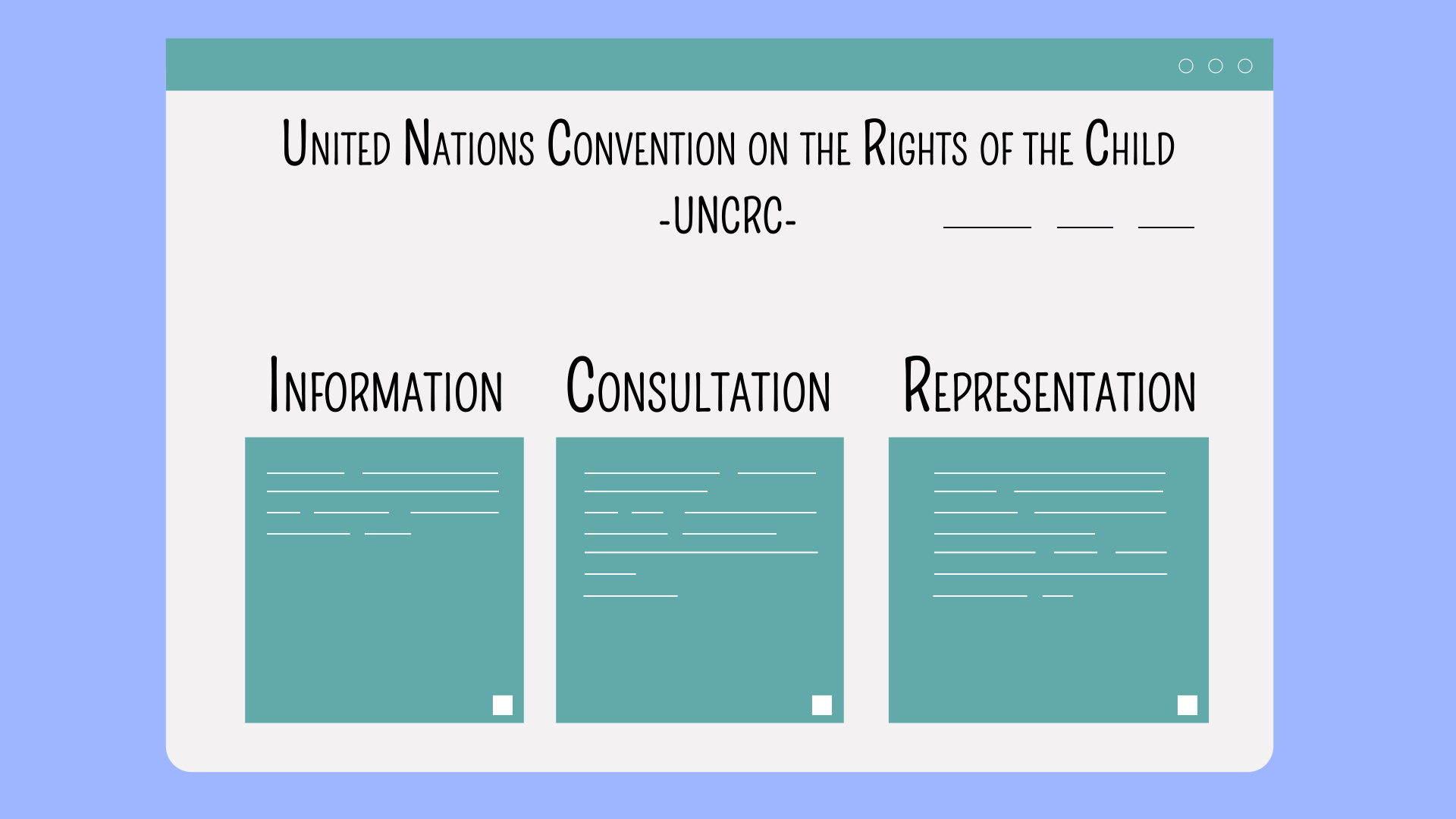 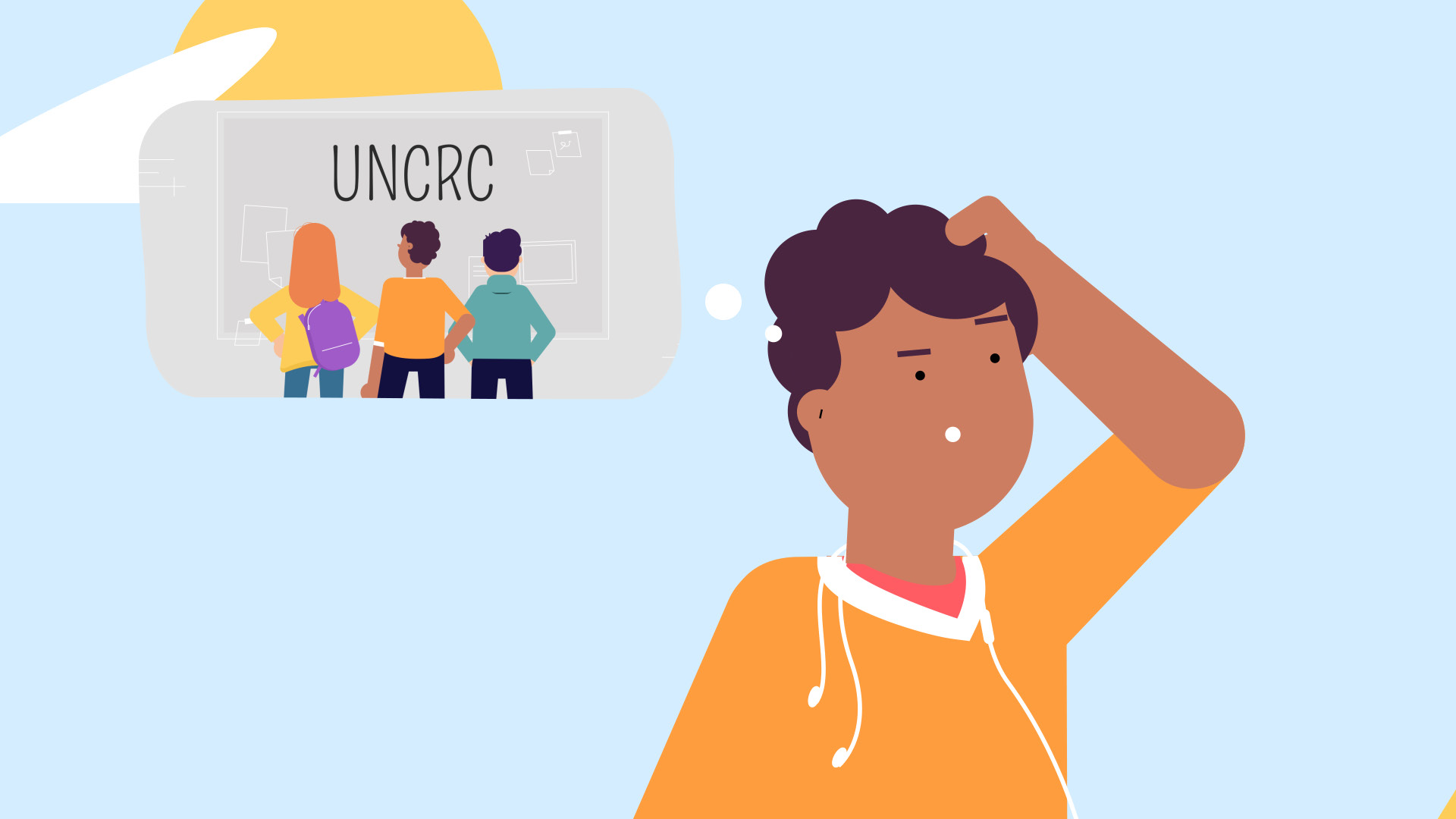 [Speaker Notes: Outline the learning objectives:
To learn about the rights that children and young people have under the United Nations Convention on the Rights of the Child (‘The UNCRC’) and how these rights are protected in Wales.

To learn about different ways that young people are acting to solve problems and contribute to society.]
The Rights Idea – LESSON 1
Learning outcomes
Learners will be able to:
explain the four guiding principles of the UNCRC 
explain some of the key Articles of the UNCRC and the legislation in Wales protecting these rights 
analyse how young activists are able to ‘get their voices heard’.
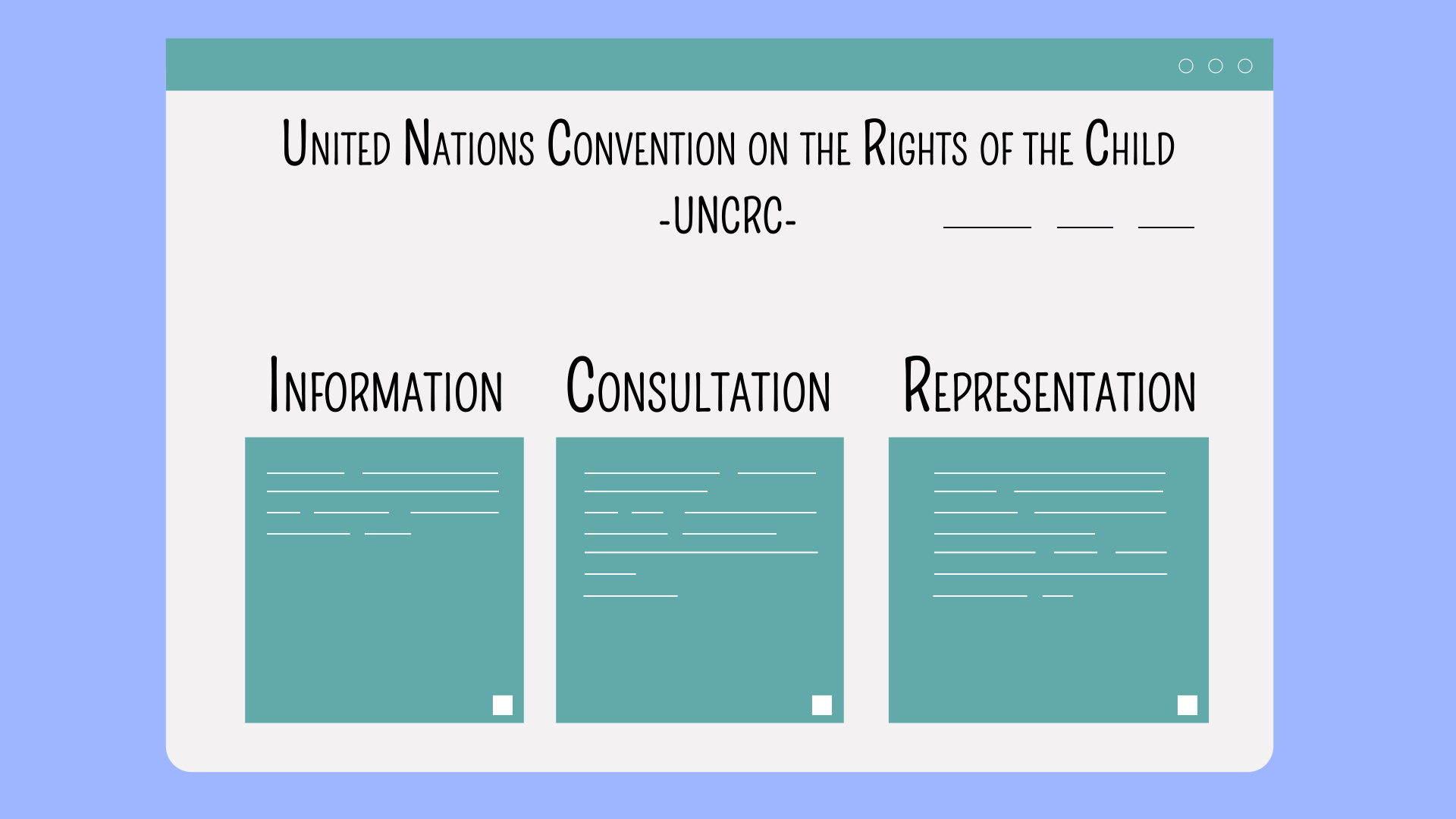 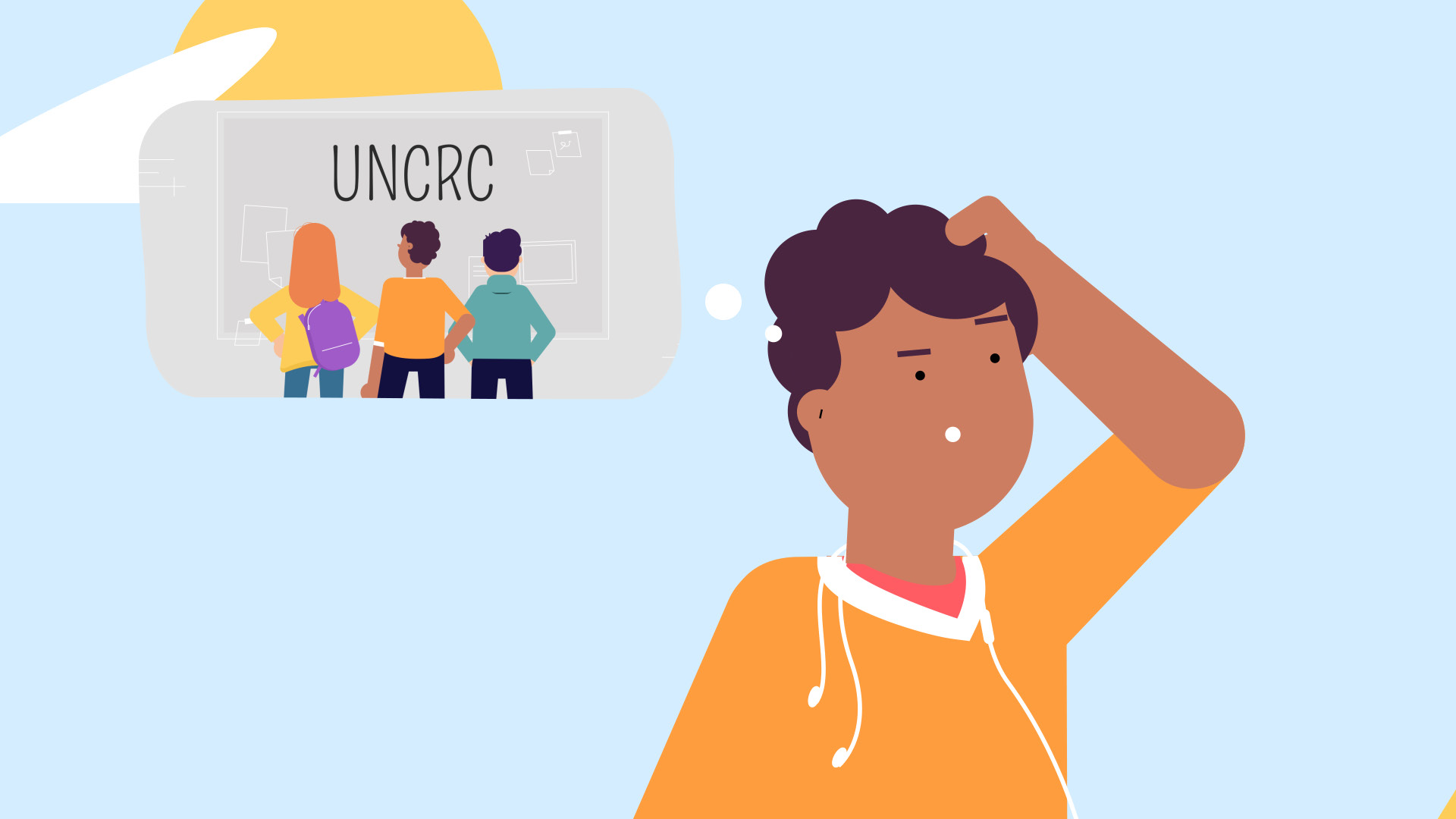 [Speaker Notes: Introduce the topic and run through the learning outcomes:
 After the learning session learners will be able to:
explain the four guiding principles of the UNCRC 
explain some of the key Articles of the UNCRC and the and the legislation in Wales protecting these rights 
analyse how young activists are able to ‘get their voices heard’.]
BASELINE ACTIVITY – WHAT ARE RIGHTS?
What are rights?
What key words might be associated with ‘rights’?
Why do rights need to be protected?
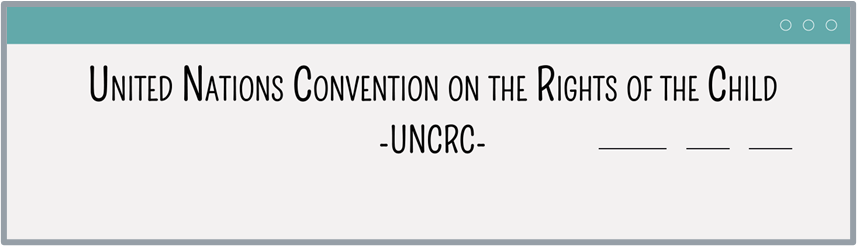 [Speaker Notes: As a baseline exercise, ask the whole class to think about: 

What are rights? (Rights are standards that recognise and protect the dignity of all human beings.)
What key words might be associated with ‘rights’? (Fairness, equality, respect, benefits, support, entitlements). 
Why do rights need to be protected? (To ensure that human dignity and equality is given to all.)

Either ask learners to get up and move around the room, adding to graffiti walls which have these questions as headings. Or, if you would prefer, you could hand out post it notes for learners to complete in response to these questions, that they then stick on each ‘wall’. 

Here the emphasis is on ensuring that the learners understand what is meant by rights rather than discussing specific rights. Alternatively, hand out post-it notes and ask the learners to write down a word they would associate with rights then stick them on the whiteboard grouping them around words that emphasise ‘fairness’ and words that emphasise ‘entitlement’.

Do not give any further hints or tips, even if learners ask questions. They should not share their ideas with classmates during the activity. This will give you the opportunity to see what learners’ own beliefs and ideas are on ‘rights’ before the learning begins.]
INTRODUCTION - The UNITED NATIONS
What is the United Nations?
What is a Convention?
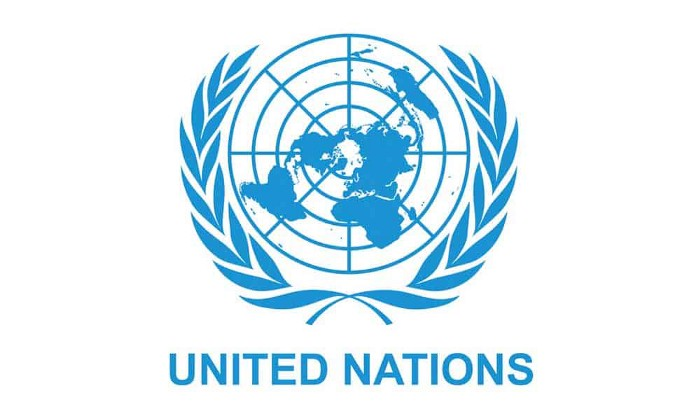 [Speaker Notes: Ask learners: Has anyone heard of the United Nations? What do you think it might do? Is it an organisation relevant for children to know about? If so why?

The UN was formed in 1945, after World War 2 to try to prevent further wars. It has 193 member states and the UK Is one of the five permanent members of the UN Security Council (as well as the USA, France, China, and Russia).
The UN’s aims are:
To keep peace throughout the world
To develop friendly relations between countries
To work together to help improve the lives of the poor
To remove poverty, disease and illiteracy in the world
To stop environmental destruction
To encourage respect for each other’s rights and freedoms

[These goals apply equally to young people as adults and arguably issues such as environmental destruction will have more of an impact on young people’s futures.] 

Also ask learners, what is a convention? What does it do? Do you think a convention might be helpful to children?

A convention is a formal agreement between countries on matters that concern them all.
The UN established a series of conventions to promote human rights internationally and to enable it to perform its functions. [Note to teacher: Article 68 of the United Nations Charter enabled it to set up various commissions which then led to the drafting and ratification of various conventions].

There are UN human rights conventions on protection against discrimination for women, the disabled and children; and to protect against racism or forced labour [and as we will see some of these aspects of protection specifically for children are included in the UNCRC]. Explain that in this learning session learners will be looking at one particular Convention, the United Nations Convention on the Rights of the Child 1989.]
Which of these are rights under the uncrc?
1. 	UNHEALTHY: Attraction is important but friendship is crucial 
2. UNHEALTHY: All relationships go through ups and downs
3. HEALTHY: Respectfully dealing with issues as they arise keeps relationships on track
The right to good healthcare
The right to relax and play
The right not to be imprisoned

The right to privacy
The right to an education
The right to access to the internet 
The right not to be discriminated against
The right to give your opinion, and for adults to listen and take it seriously
YES:  Article 24
YES:  Article 31
NO: but prison term must be for the shortest appropriate period: Art 37  
YES:  Article 16
YES:  Article 28 
NO: but have Art 17 right to information
YES:  Article  2
YES:  Article 12
1. Relationship built mostly on FRIENDSHIP2. BOTH PARTNERS SHOULD EXPECT IT TO BE PERFECT – IF IT’S NOT MOVE ON3. CONFLICT DEALT WITH AT AN EARLY STAGE4.
[Speaker Notes: True of false quiz: Take 5 minutes to ask the class to feedback as a whole on the eight statements – which are rights under the UNCRC? To ensure that all learners actively engage with the learning session, instruct all learners to put their hands up or down/thumbs up or down, depending on what they think the answer is for each question. 

In slideshow mode, each statement in the left hand box is followed by a statement in the right hand box indicating whether this is a right under the UNCRC. Learners should be asked to decide whether the statement is true and the answer given before moving on to the next statement.]
INTRODUCTION TO THE UNCRC
The Convention:
Is the global “gold standard” for children’s rights and sets out the fundamental rights of all children. 
Was signed in 1989 and officially accepted (‘ratified’) by the UK in 1991.
 Is the most widely and rapidly ratified human rights treaty ever. Ratified by 196 countries - USA has signed but not ratified.
Has 54 Articles covering protection of rights with four guiding principles:
non-discrimination (Article 2)
the best interests of the child (Article 3)
the right to life, survival and development (Article 6); and 
the right of children to express their views freely and to be heard (Article 12).
[Speaker Notes: Use this slide and the next to spend 5 minutes outlining to learners the key dates for the UNCRC and the four guiding principles: 
non-discrimination
the best interests of the child
the right to life, survival and development
the right of children to express their views freely and to be heard.  

Further subject knowledge is outlined on slides 7 and 8 above. Slides 22-27 consider these four guiding principles in further detail.]
THE UNCRC in Wales
The UNCRC in Wales:
In the UK, Wales took the lead on making sure that children’s rights under the UNCRC are respected when it passed the Rights of Children and Young Persons (Wales) Measure 2011
From May 2014, Ministers must take into account the requirements of the UNCRC when developing or reviewing laws and policy
Ministers must also ensure that people in Wales know about, understand and respect the rights children and young people as outlined in Article 42 of the UNCRC
[Speaker Notes: Use this slide to outline to learners how the UNCRC  operates in Wales: 

Further subject knowledge is outlined on slide 9 above.]
Ranking exercise
Task
Read the selection of rights under the UNCRC below.
On your tables, rank the rights in what you think are the order of importance.
Feedback why you chose the rights that you listed as ‘the top three’.
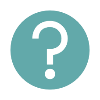 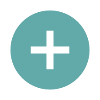 [Speaker Notes: Give learners 10 minutes on their tables to read the selection of rights under the UNCRC, rank the rights in what they think are the order of importance and to feedback their top (and, if time) bottom 3.
 
As a support activity, consider asking learners to select what they think is the ‘top’ right or ‘top 3’ rights only.

As an extension activity, consider asking the learners to consider what some of the challenges might be in ensuring that every child has these rights (e.g. not all children in the world live in areas that are free of conflict).]
PROTECTION AGAINST DISCRIMINATION
ARTICLE 2
You have the right to protection against discrimination. This means that nobody can treat you badly because of your colour, gender or religion, if you speak another language, have a disability, or are rich or poor.
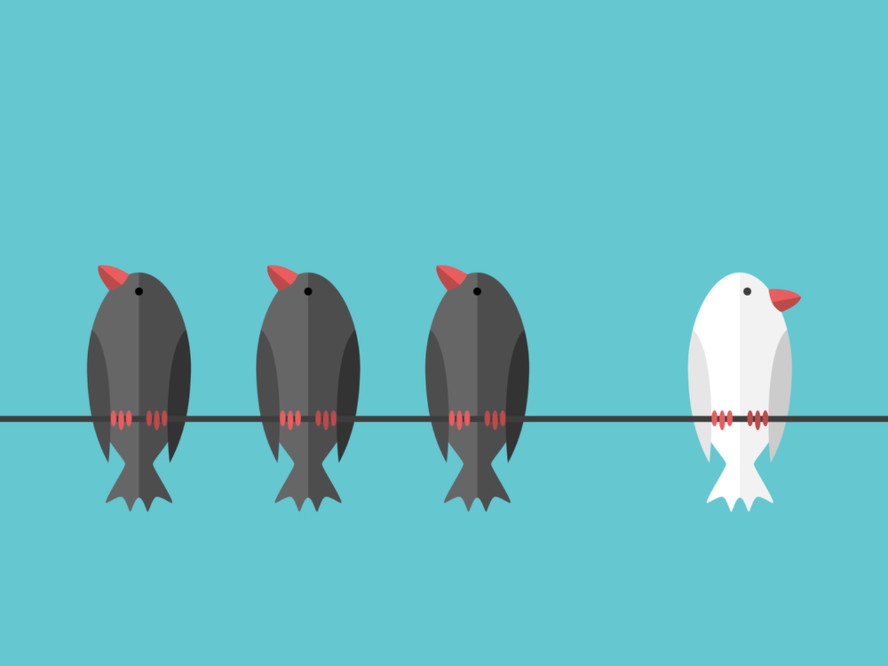 [Speaker Notes: Take 10 minutes to run through slides 22 to 26 [Slide 27 is about getting your voice heard and will be considered separately]. Slides 22 to 26 give the learners an overview of some of the key articles of the UNCRC and the extent to which these have been upheld, in the UK and globally. Depending on time available and the level of learner engagement, there is some key information in the notes section on each slide, with the most important parts highlighted for ease of teaching.
The notes for the next 5 slides outline some key statistics on the key rights discussed. 

Protection against discrimination: Despite this, globally girls are far more likely to marry early, miss out on education and do unpaid work than boys. For example, girls are six times more likely to be married before age 18 than boys. 

Explain to learners that In the UK, the Equality Act 2010 also provides protection against discrimination for children and young people on a number of grounds. Ask learners what rights of young people they think are protected under the Equality Act 2010. Answer: race, gender, disability, sexual orientation and religion or belief. Point out that ‘religion or belief’ is also protected by the ‘British Values’ of mutual respect and tolerance of those with different faiths and beliefs.

The following are equality issues into adulthood so only cover if time and the learners are particularly engaged.

Ethnicity:  Following the 2021 Senedd elections, 3 Members (5% of all Members elected) are from an ethnic minority background, including the first woman of colour elected since the start of devolution. This compares to 5.6% of the Welsh population in 2020. (https://research.senedd.wales/research-articles/election-2021-how-diverse-is-the-sixth-senedd/).
 
Despite the prominence of the ‘Black Lives Matter’ campaign, According to figures up to 31st March 2021, across Wales and England, you are still almost 7 times more likely to be stopped and searched by the police if you are black than if you are white.
 https://www.gov.uk/government/statistics/police-powers-and-procedures-stop-and-search-and-arrests-england-and-wales-year-ending-31-march-2021/police-powers-and-procedures-stop-and-search-and-arrests-england-and-wales-year-ending-31-march-2021. 

Gender pay gap: When young women reach the workforce they then need to contend with the gender pay gap. The gender pay gap in Wales in 2021 was 9.2%, down from 18.6% in 2004. (https://statswales.gov.wales/Catalogue/Business-Economy-and-Labour-Market/People-and-Work/Earnings/genderpaydifferenceinwales-by-year.]
The Child’s best interests
ARTICLE 3
When adults make decisions, they should think about how their decisions will affect children. All  adults should do what is best for children.
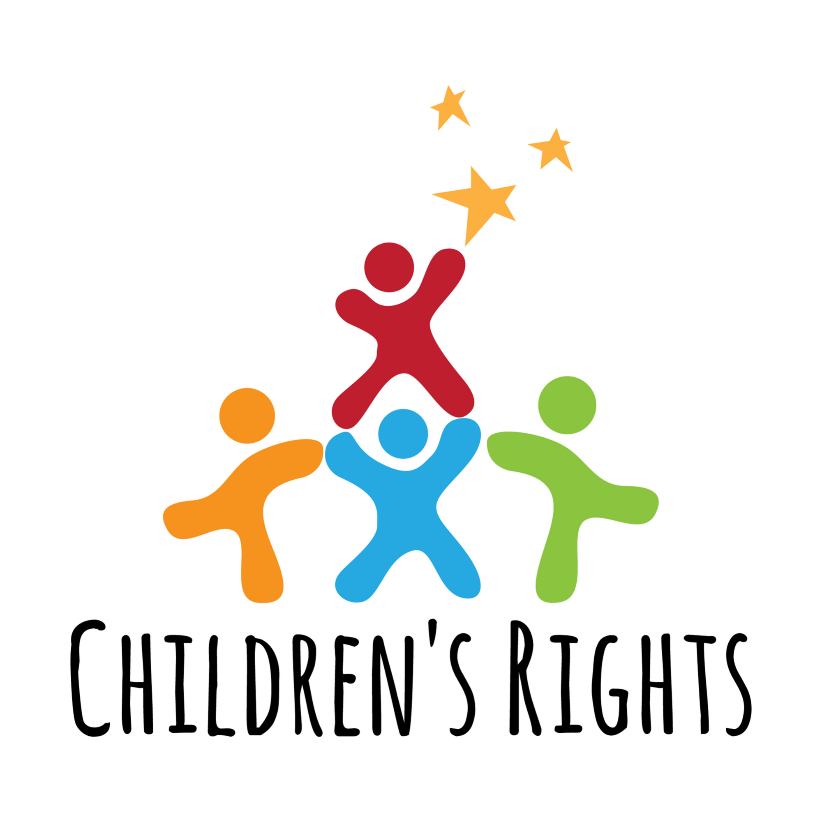 [Speaker Notes: The child’s best interest is an overarching principle of the UNCRC – whenever adults, be that parents, teachers or the government make decisions, then those decisions must be guided by what is in the best interests of the child. 

[Learners will consider this in further detail in Resource 2.]]
The Right TO LIFE, SURVIVAL AND DEVELOPMENT
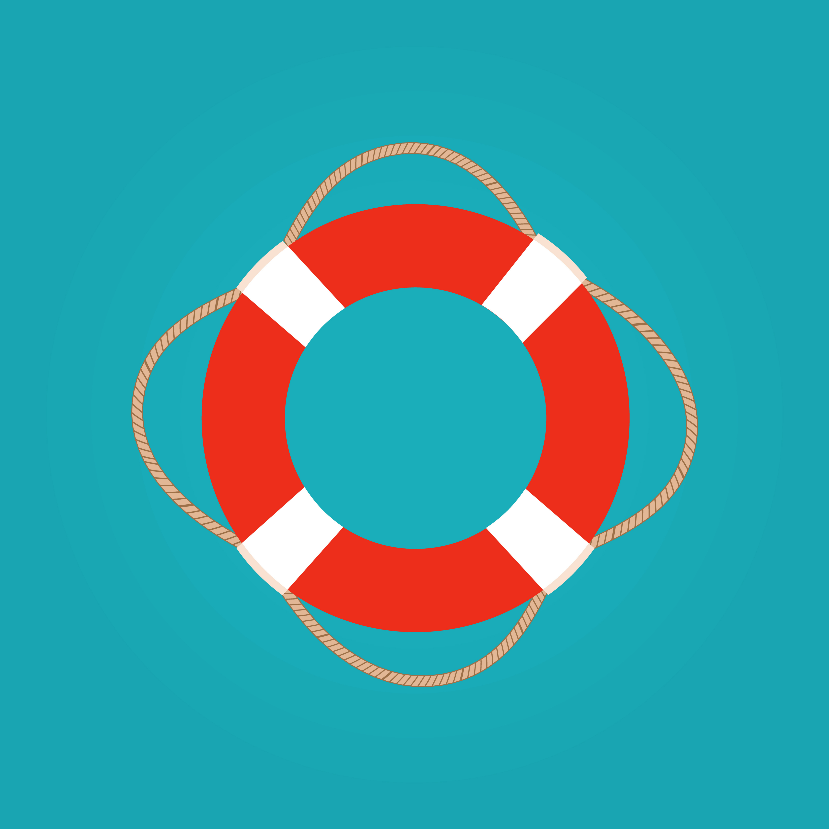 ARTICLE 6
You have the right to life, survival and development.
[Speaker Notes: THE GOOD NEWS:  Global child deaths have more than halved since the Convention was signed: In 1990 1 in 11 children did not reach age 5; by 2018 the ratio was 1 in 26. 

HOWEVER, in 2018, an average of 15,000 children under 5 died every day with children born in the poorest households twice as likely to die, on average, as those in the richest.]
The Right TO HEALTHCARE
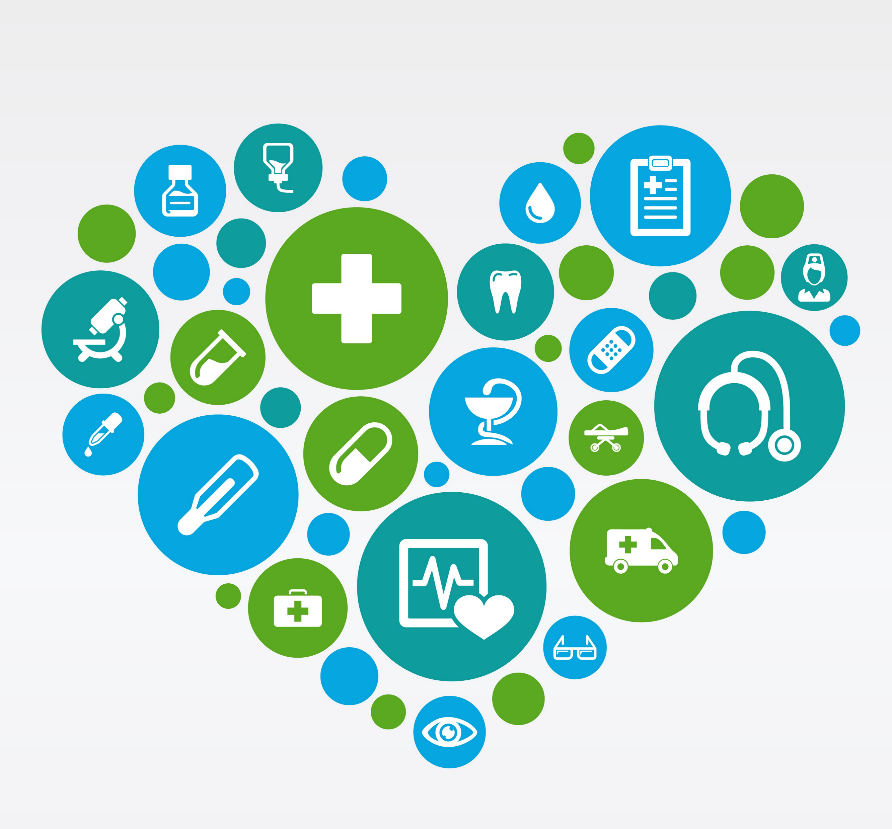 ARTICLE 24
You have the right to the best health care possible, safe water to drink, nutritious food, a clean and safe environment, and information to help you stay well.
[Speaker Notes: The next two slides relate to two critical rights linked to life, survival and development: the right to healthcare and education 
Advances in  access to safe water, sanitation and hygiene have been a major reason for historical progress on preventing child deaths. Despite these gains, though, more than 800 children still die every day from diseases linked to inadequate water supply and poor sanitation and hygiene.]
The Right TO EDUCATION
ARTICLE 28
You have the right to a good quality education. You should be encouraged to go to school to the highest level you can.
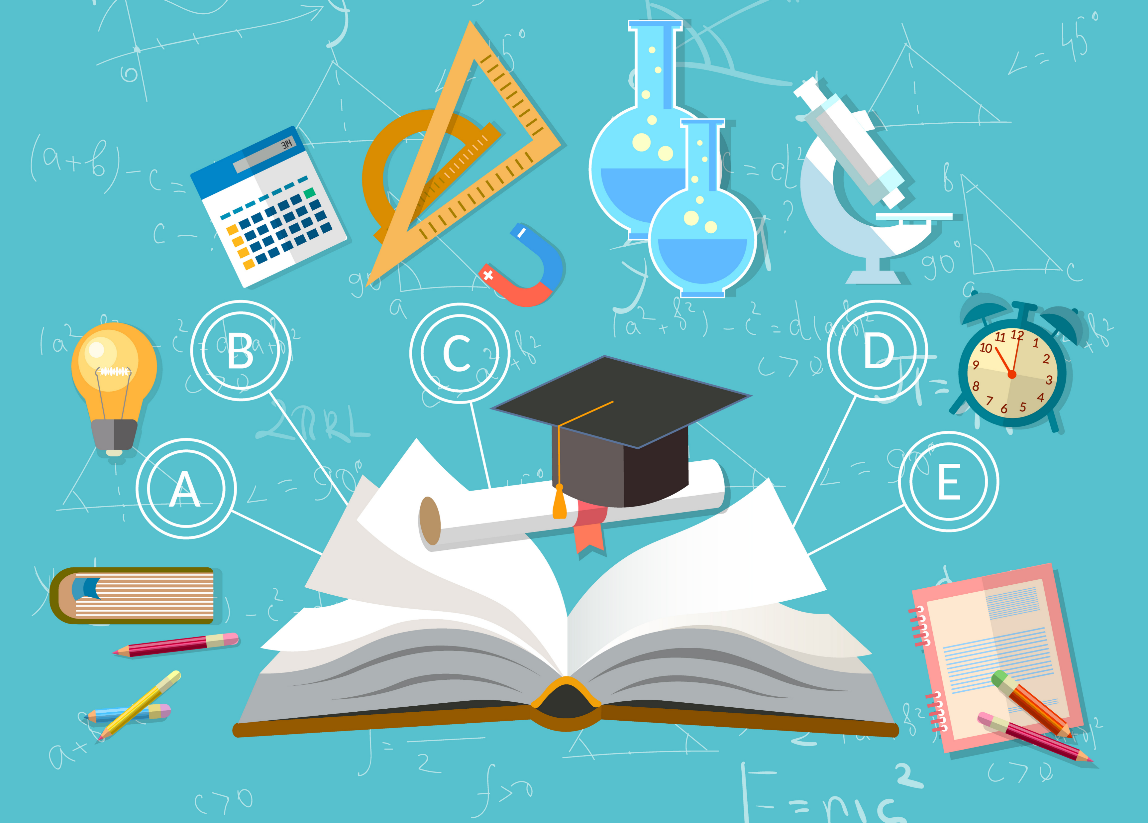 [Speaker Notes: THE GOOD NEWS: The percentage of children of primary school age  not in schools has more than halved since the UNCRC was signed: Down from approx 18% in 1990 to 8% in 2018. Also the number of out-of-school girls fell by half between 1997 and 2018  so the numbers of boys and girls in primary schools is now fairly even in most countries. 

HOWEVER, 59 million primary school-age children are not in school, and the reductions in numbers not in school have stalled in the last decade.

To end this section and to check learners’ understanding, ask learners if the information they have just heard about different rights has changed their minds about their original rankings, and, based on what they have just heard, what they think the most important right is today that needs addressing globally.]
The right for your views to be respected
ARTICLE 12
You have the right to give your opinion and for adults to listen, and take it seriously.
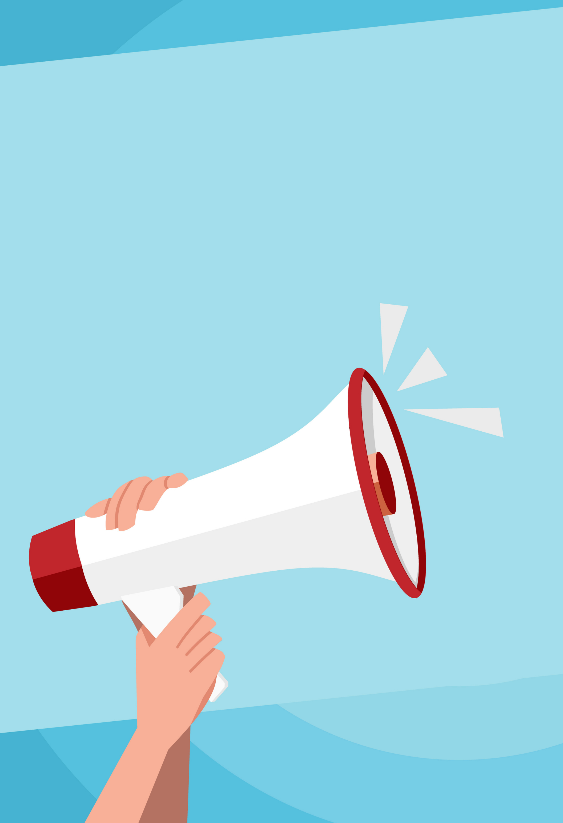 [Speaker Notes: The right of children to express their views freely and to be heard is the fourth guiding principle of the UNCRC and is contained in Article 12.

The ‘statements of what matters’ for Health and Well-being state that learners must be able to ‘recognise when and where to seek help and support’. In Resource 2 of The Rights Idea? learners will explore the sources of support available to them when their parents separate and how to access this support. This will be discussed as part of young people’s Article 12 right to give their opinion and for adults to listen and take it seriously. To set this up, learners will  therefore be considering different young activists who have been making their voices heard on the world stage and in Wales.]
Getting your voice heard
Can you name each of these activists who are ‘getting their voices heard’? 
What do you know about them?
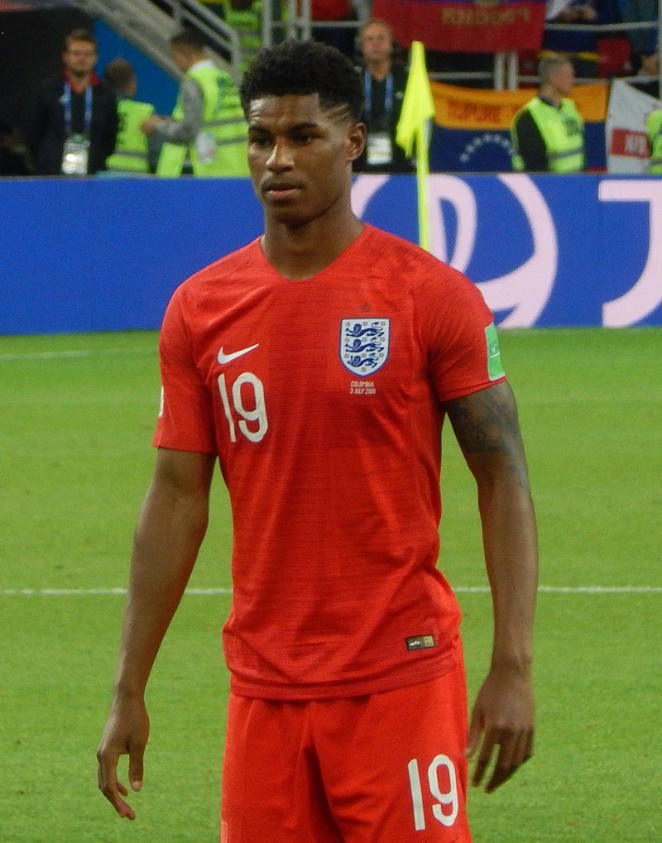 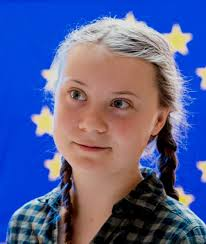 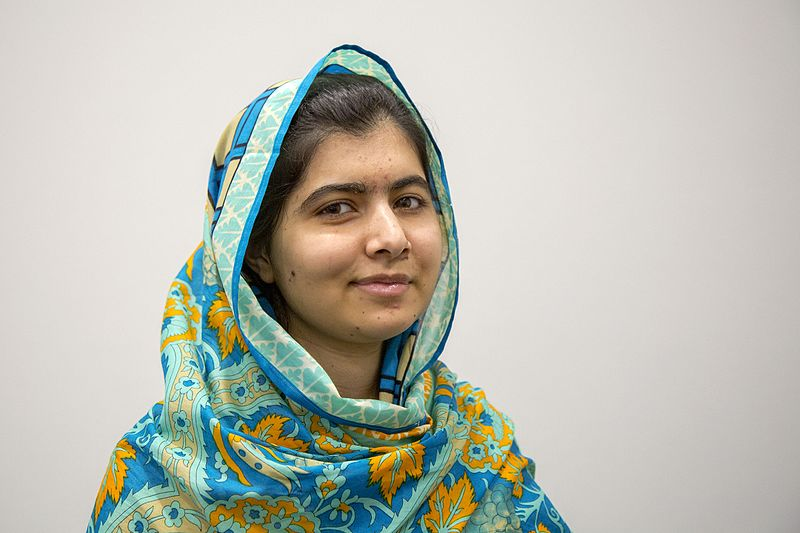 [Speaker Notes: [Image of Greta Thunberg: Source – European Parliament (free to use under the  Creative Commons Attribution 2.0 Generic license.
Image of Malala Yousafzai: Source – Simon Davis/Department for International Development (free to use under the   Creative Commons - Attribution Licence].
Image of Marcus Rahford: Source - Oleg Bkhambri (Voltmetro) - Own work, CC BY-SA 4.0, https://commons.wikimedia.org/w/index.php?curid=71213067.

On slideshow mode show the class each of the 3 activists. Ask learners who they are and what they know about each individual. Ask for feedback and share the supporting information below on the three activists. 

Greta Thunberg (born 03.01.03) in Sweden. She is a climate change activist. She spoke at the UN Climate Action Summit and was nominated for the Nobel peace prize in 2019. She has also been vocal about her Asperger’s syndrome and OCD helping to normalise mental health problems. 

Malala Yousafzai (born 12.07.97) She is an activist for female education. She survived an assassination attempt in  2012. In 2014, she became the youngest person ever to win a Nobel Peace Prize (aged 17).

Marcus Rashford (born October 1997) Manchester United and England Football player and anti-poverty campaigner. He set up the Child Food Poverty Task Force. He was awarded an MBE in 2020.

[For fuller details see teacher slides 10 and 11]. 

Next, ask learners to think-pair-share: 
What rights have they campaigned for and how have they effectively campaigned for these rights? [It may help to show the class Slide 21 (the ranking exercise) here to remind them of the various rights to help them answer this question and to reinforce learning].
 
Greta Thunberg  - Article 6 (Right to life) and Article 24 (right to a clean and safe environment). She has campaigned effectively through school strikes, social media, and speaking at the UN.
Malala Yousafzai – Article 28 (right to education) and Article 2 (right not to be discriminated against, including on the grounds of gender). She has campaigned effectively through writing a blog and featuring in a documentary prior to the attempt on her life and by setting up the Malala Fund, co-authoring a best-seller. ‘I am Malala’ and addressing parliaments since. 
Marcus Rashford - Article 26 (the right to help from the government if you are poor or in need) and Article 3 (the best interests of the child shall be a primary consideration in all decision-making). He has campaigned effectively by lobbying the UK Government for change.]
Getting your voice heard
Do you know who this activist is? 
What do you know about him?
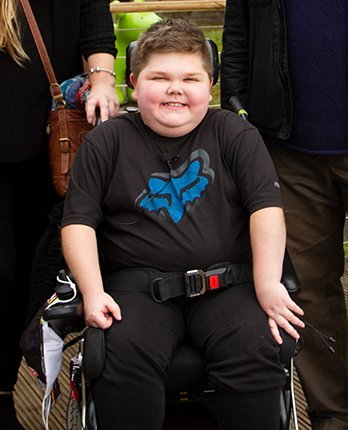 Seth Burke:
Elected to the Welsh Youth Parliament in December 2021, aged13.
First Welsh Youth Parliament member with a life-long, progressive condition (Duchenne Muscular Dystrophy (DMD)) and first member in a wheelchair.
[Speaker Notes: [Image of Seth Burke: Source – the photograph is the property of Tŷ Hafan, image used with permission of Tŷ Hafan].

On slideshow mode show the class the photo of the Welsh activist, Seth Burke. Ask learners if they know who he is and, if so what they know about him. Since Seth is less of a household name than the other activists considered, information about his role in the Welsh Youth Parliament are given on the slide. Share the supporting information in the right hand box. 

NB. Learners may not have known about Seth from his Youth Parliament role but there has been a lot of media coverage following his hospitalisation in December 2021 with COVID from which he has thankfully recovered.]
Getting your voice heard
Do you know who this activist is? 
What do you know about him?
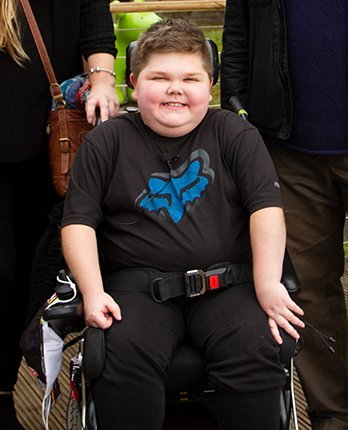 Seth’s priorities whilst in office are: 

 Protecting our environment and the natural world (Article 24).
 Improved accessibility to public spaces for people with disabilities.
 Tackling online bullying.
 Addressing mental health in children and young people.
 Increasing access to free clubs that promote physical activity in children and young people.
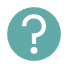 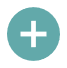 [Speaker Notes: [Image of Seth Burke: Source – the photograph is the property of Tŷ Hafan, image used with permission of Tŷ Hafan].

On slideshow mode show the class the photo of Seth Burke. His priorities for his term in office are given on the slide. Share the supporting information in the right hand box. 

Ask which Articles of the UNCRC cover the issues about which Seth will be campaigning? Again, it might assist learners to show them the various rights on slide 21. 
Protecting our environment and the natural world (Article 24: Right to good healthcare and a clean and safe environment)
 Improved accessibility to public spaces for people with disabilities (Article 2: Right not to be discriminated against)
 Tackling online bullying (Article 19: Right to be protected from harm)
 Addressing mental health in children and young people (Article 24: Right to good healthcare) 
 Increasing access to free clubs that promote physical activity in children and young people (Article 31: Right to relax and play)


ASK: What skills and attributes might the four activists considered, and other young activists have in common?’ 

(Answer: knowledge and understanding of their rights and the rights of others, persistence, resilience, self-belief, determination, confidence.)

As a support activity, consider asking ask the learners who these individuals are, if they know of any other young activists, or whether they can identify any issues young people have recently campaigned about.

As an extension activity, consider asking the learners to consider how these activists might continue ‘getting their voices heard’ for years to come. How could they ensure that they have a lasting impact on protecting these rights?]
END POINT ASSESSMENT ACTIVITY
Do you want to change or add anything to the ideas on the graffiti wall? Write your own definition of what rights are and why they are important, based on your learning from this learning session.
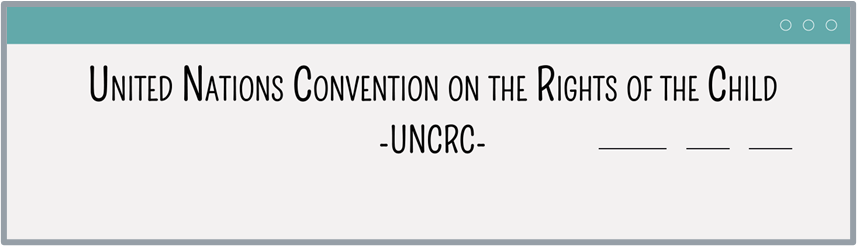 [Speaker Notes: Endpoint assessment - summarise the ideas written on the original graffiti walls/on sticky notes on the graffiti walls and ask the class if they now have anything to add. Independently, ask learners to write their own definition of what rights are and why they are important, based on their learning from this learning session.]
Further help and support
For further help and support in school contact: 
Your form teacher/ PSHE teacher
Your Head of Year
The pastoral support team
The Designated Safeguarding Person
For further help and support outside of school: 
Childline Cymru: https://www.childline.org.uk or for Welsh language version: https://www.childline.org.uk/get-support/contacting-childline/contacting-childline-in-welsh/ (tel: 0800 1111)
Relate: Cymru https://www.relate.org.uk/cymru/children-and-young-peoples-counselling (tel: 03000030396)
[Speaker Notes: Remind learners who they can talk to in school, e.g. teacher or head of year, or the pastoral support team (you may wish to personalise this slide with names of contact staff) or outside of school, e.g. Childline and Relate. Some learners may have heard of Relate Cymru as a relationship counselling service but point out to them that Relate Cymru also offer counselling for young people.]
HOMEWORK or extension TASK
Before your next RSE learning session: 
Write about an issue that you would like to campaign about and why you think it is important. 
What ‘right’ under the UNCRC does your chosen issue address?
As part of this task, research prominent activists who campaign for your chosen issue and consider what actions you could take yourself to campaign on this issue in the future.
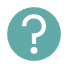 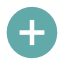 [Speaker Notes: HOMEWORK OR EXTENSION TASK: For homework or as an extension task, ask learners to write about an issue that they would like to campaign about and why. Ask them to note down what ‘right’ under the UNCRC their chosen issue addresses. As part of this task, ask them to research prominent activists who campaign for their chosen issue and consider what actions they could take themselves to campaign on this issue in the future.

Extension task: Ask learners to consider how they might campaign for their chosen issue within their school community.

Support task: Consider giving the learners the name of a young person who is ‘getting their voice heard’. Examples might include: 
Amy and Ella Meek - Set up Kids Against Plastic in 2016 when aged just 11 and 13 to campaign against the use of single use plastics (Article 6: The right to life, survival and development and Article 24: The right to healthcare as this includes the right to ‘a safe environment’).
Amika George - successfully campaigned for free sanitary products in secondary schools to end period poverty in 2017 when aged 17. She been honoured on the Time Magazine’s ‘Most Influential Teens of 2018’ list. (Article 24: The right to healthcare)
Heba Ahmed a human rights and anti-racist activist who was responsible for 15,000 people attending the Black Lives Matter protest in Manchester in June 2020 when aged 16. (Article 2: Protection from discrimination)
Jamie Windust a non-binary writer, editor, model, and public speaker. They made headlines in 2018 (when aged 21) for calling out the staff of Fantastic Beasts: The Crimes of Grindelwald for alleged misogyny, homophobia and transphobia, and in 2019 for petitioning the UK Parliament for gender-neutral passport options. (Article 2: Protection from discrimination and Article 6: The right to life, survival and development)
Shiden Tekle- in 2018 aged 18 he and three friends  aged 17 recreated famous movie posters, including Titanic, Harry Potter and The Inbetweeners, with black people taking the leading roles, to put black faces in the big movies, and challenge people’s perceptions and assumptions. He set up ‘Legally Black’ whilst attending the Advocacy Academy – which trains young activists. (Article 2: Protection from discrimination)

(All of the above would also encompass Article 3 – The child’s best interests and Article 12: Getting your voice heard).

At the end of the learning session explain to learners that in Resource 2 they will be learning about:
how young people can ‘get their voices heard’ when parents separate
the different sources of support available to young people when parents separate
the topic of divorce more generally.
 
Tell learners that, if they wish to, they can let the teacher know/put a note in the ‘ask it basket’ if that is an issue for them.]